Lycée Matyáš Lerch
Au centre de Brno
GML - la section française pour 6 ans
les deux premières années - 10 heures de la langue française par semaine
en 3e, 4e et 5e - maths, physique, chimie, géo, histoire et                        la littérature enseignés en français (parfois même avec des profs fr)

                                                       

			       
                                       PARTICULARITÉ: SUICIDAIRES
LE BUFFET (bufík)
Le buffet est l’endroit où les élèves viennent pour fuir la vie scolaire et pour des bon repas (tousts, 3bits, thé ou café)
SPORTS A GML
Le lycée soutient tous les sportifs et il y a aussi la salle de danse et de gym.
 Pour aller dans la salle de gym on doit passer par un couloir qui relie le gym et le bâtiment du lycée 
Les matchs de basketball ont lieu ici
et aussi le lycée organise des matchs de volleyball pour des élèves
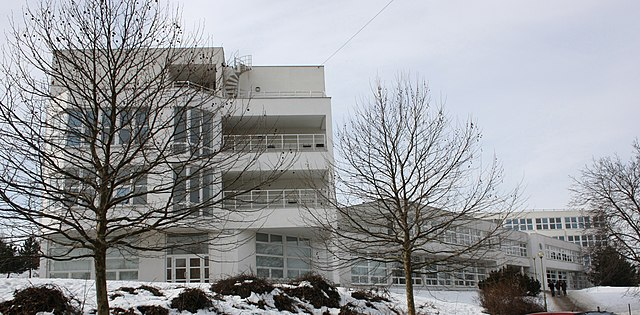